Εuropean ExascaleSystem Ιnterconnect  & Storage
www.exanest.eu
Manolis Marazakis and Manolis Ploumidis, 
Systems Software Engineers
Foundation for Research & Technology - Hellas (FORTH)

ExaNode, ExaNeSt, EcoScale Joint Application Workshop 
INAF, Trieste - September 19-20, 2016
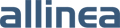 UK
The ExaNeSt Consortium
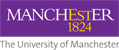 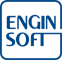 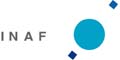 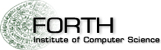 UK
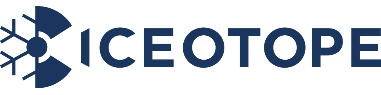 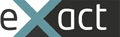 Storage & data
UK
Greece - coordinator
Italy
Italy
Italy
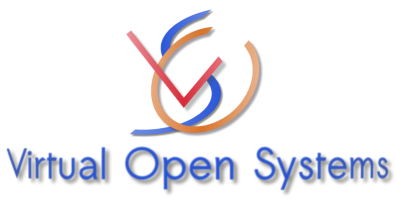 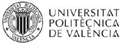 Applications
UPV - ES
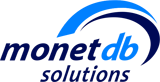 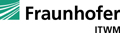 Interconnects
Germany
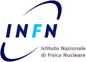 Italy
Netherlands
www.exanest.eu
Technology
[FORTH Confidential] ExaNode, ExaNeSt, EcoScale Joint Appl. Workshop
What ExaNeSt is about
ARMv8, UNIMEM Partitioned Global Address Space (PGAS)
Low-energy compute nodes
Low-overhead communication
Heterogeneous: FPGA accelerators
Working closely with ExaNoDe, EcoScale (& EuroServer)
Network: unified compute & storage, low latency
Storage: distributed, in-node non-volatile memories
Extreme Compute Density: totally-liquid cooling
Prototype: 1K cores, 4 Tby DRAM, 40 Tby SSD, 0.5 M DSP sl’s
Real Applications: Scientific, Engineering, Data Analytics
[FORTH Confidential] ExaNode, ExaNeSt, EcoScale Joint Appl. Workshop
The UNIMEM Architecture, used in ExaNeSt
Realistic rack-level shared-memory based on Unimem
Single owner per page: every memory page in at most one node’s cache
no system-level hardware coherence traffic
owner can be any node - not just the (local) one adjacent to DRAM
Example usage models
Remote memory accesses, remote mailbox, remote interrupts:
for fast synchronization & processing of distributed (read-only) data 
Zero-copy remote direct memory transfer (RDMA) 
sockets over zero-copy RDMA 
MPI over sockets
Remote-page borrowing for memory disaggregation
Extension to in-node fast NVM
Every file in one node’s NVM cache
[FORTH Confidential] ExaNode, ExaNeSt, EcoScale Joint Appl. Workshop
ExaNeSt: Unimem PGAS Memory Model
Enables remote loads/stores to global address space
System-wide coherent memories w/o expensive hardware
only one node may cache data
Global Virtual Address Space
Resiliency : page can move seamlessly upon node failures 
Difficult to maintain a global page table
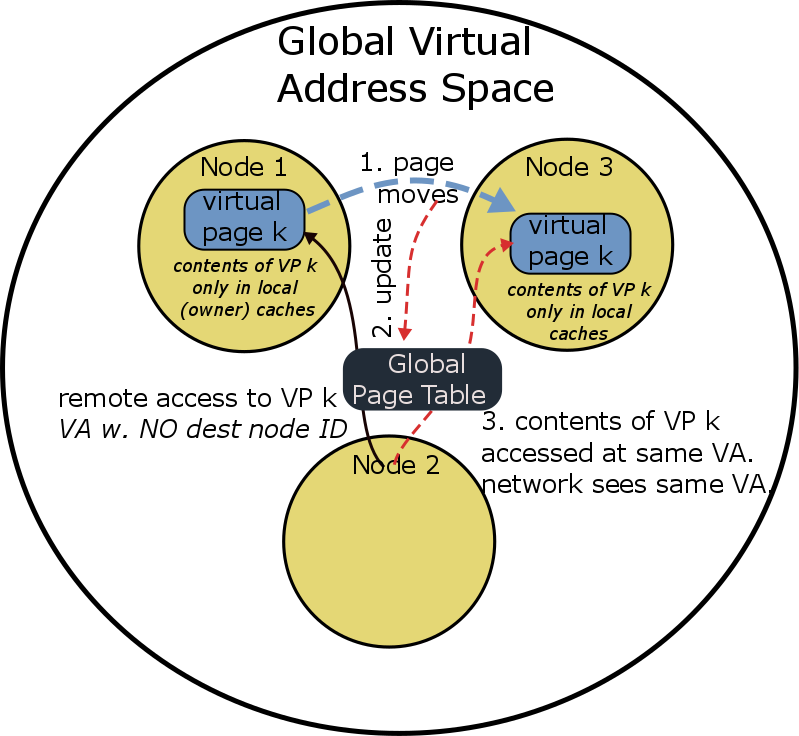 [FORTH Confidential] ExaNode, ExaNeSt, EcoScale Joint Appl. Workshop
ExaNeSt Unimem Implementation
Enables remote loads/stores to global address space
System-wide coherent memories w/o expensive hardware
only one node may cache data
Global Virtual Address Space
Resiliency : page can move seamlessly upon node failures 
Difficult to maintain a global page table

ExaNeSt pages stay within a coherence island (node)
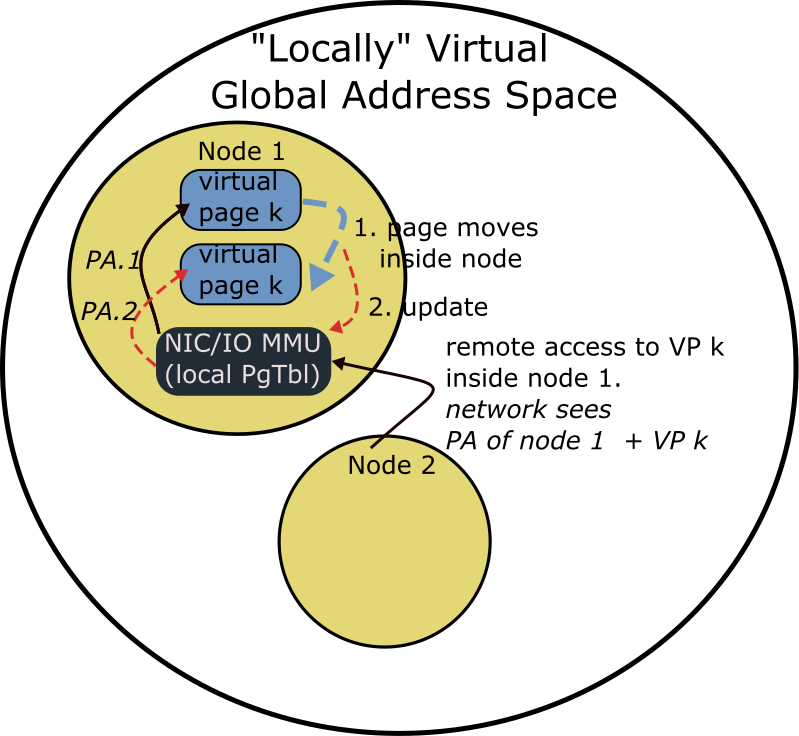 [FORTH Confidential] ExaNode, ExaNeSt, EcoScale Joint Appl. Workshop
ExaNeSt Node: Quad-FPGA-DaughterBoard (QFDB)
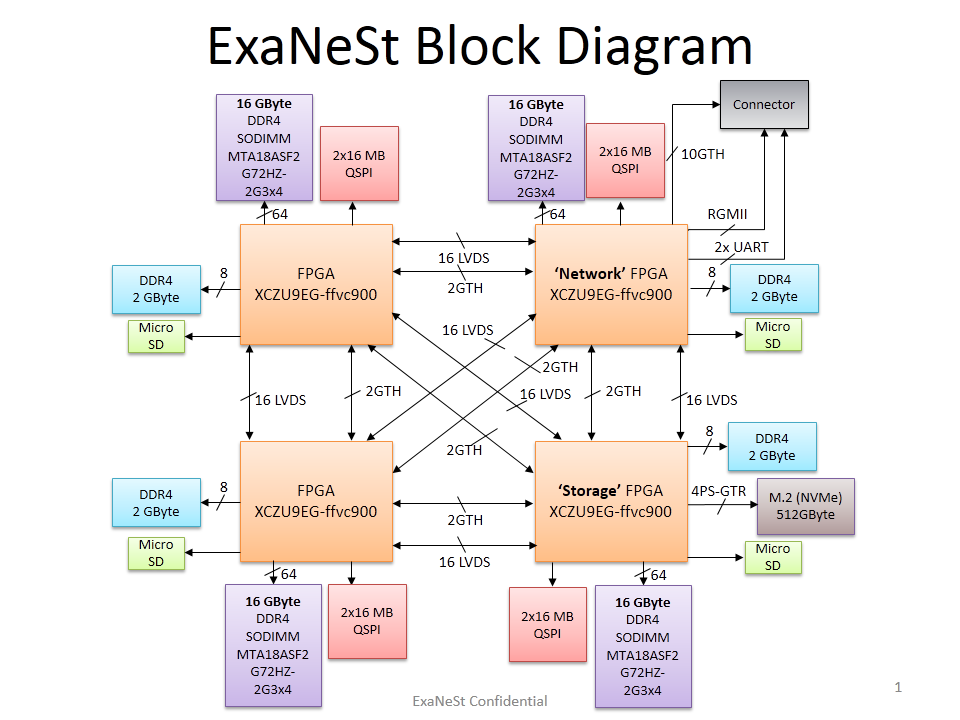 4 Ultrascale+ FPGAs 
all-to-all connectivity 
2 x HSS (GTH) + 16 x LVDS
64 GBytes DDR4
16 GB/FPGA @ 160 Gb/s
512 GBytes SSD/NVMe
4x PCIe v2 (8 GBytes/s)
10 HSS links to remote
10 Gb/s per link
16 Gb/s best case
120x130mm2
Currently in layout + fabrication
[FORTH Confidential] ExaNode, ExaNeSt, EcoScale Joint Appl. Workshop
The ExaNeSt Prototype (2016 – 17)
Electronics immersed in
 3M Novec liquid
Using Xilinx Zynq UltrScale+ FPGAs
Four 64-bit ARM cores per FPGA

Quad FPGA Daugther Boards (QFDB)
Four FPGAs per QFDB

8 QFDB’s per Blade

System: Dozen Blades
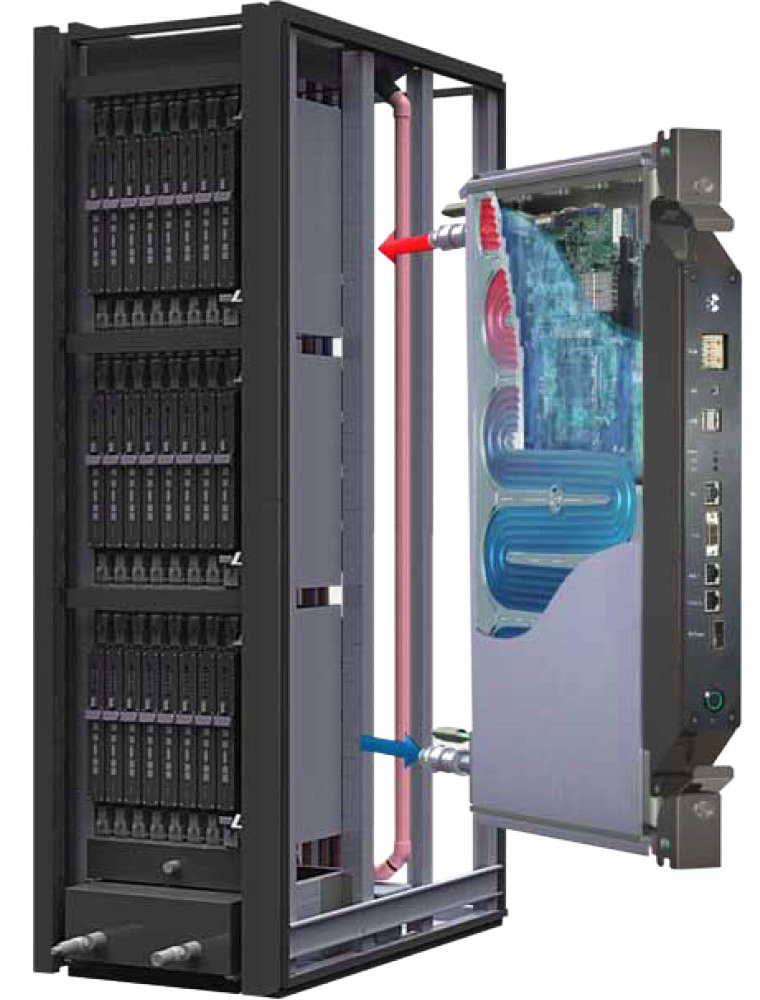 Rack-level water  circulation
[FORTH Confidential] ExaNode, ExaNeSt, EcoScale Joint Appl. Workshop
ExaNeSt Storage Architecture
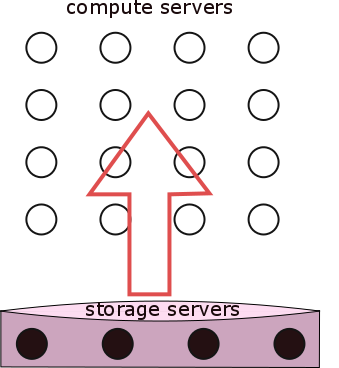 QFDBs w. SSD storage
Bring data closer to compute  inside QFDB-level SSDs
[FORTH Confidential] ExaNode, ExaNeSt, EcoScale Joint Appl. Workshop
ExaNeSt: Per-Job On-Demand SSD Caches
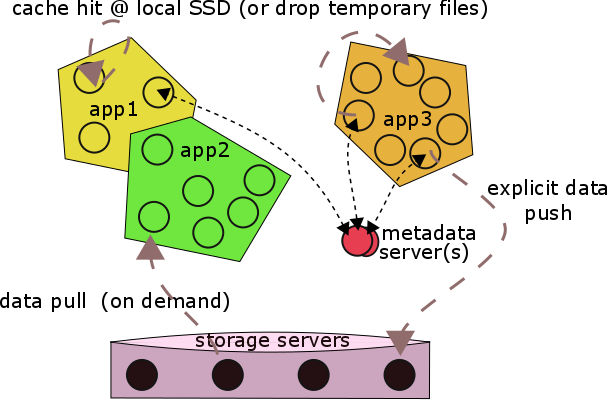 File Payload : cache-hit @ SSDs cache;  on miss  storage server
[FORTH Confidential] ExaNode, ExaNeSt, EcoScale Joint Appl. Workshop
Applications, Traces
Traces generated:
Scalasca profiling tool:
MPI calls instrumented,
several GBytes per trace,
filtered down to tens of Mbytes by keeping what our network simulators will need;
generally, to be made publicly available.
Main Applications:
Material science:  LAMMPS
Climate change:  REGCM
Engineering:  openFoam, SailFish
Astrophysics: Gadget, Pinocchio, Changa, Swift
Neuroscience:  DPSNN
High Energy Physics:  LQCD 
Data Analytics:  MonetDB
Next – Applications Porting & Tuning:
currently porting selected App’s to ARM, on the EuroServer+ExaNoDe Prototype
[FORTH Confidential] ExaNode, ExaNeSt, EcoScale Joint Appl. Workshop
Inter-Project Areas for Collaboration
MPI for UNIMEM [ExaNoDe + ExaNeSt]
App. Profiling: time-based + network patterns
Implementation: MPICH vs OpenMPI ?
Evaluation
Accelerators [ECOSCALE  + ExaNoDe + ExaNeSt]
Native + VMs
Toolchain and development workflow (OpenCL ?)
Evaluation
Resilience (cross-cutting concern  HARD)
Checkpoints 
Replicated execution
RAS properties
[FORTH Confidential] ExaNode, ExaNeSt, EcoScale Joint Appl. Workshop
Εuropean ExascaleSystem Ιnterconnect  & Storage
Interconnection Network
In-node Storage
Advanced Cooling
Real Applications
www.exanest.eu
Notes on MPI
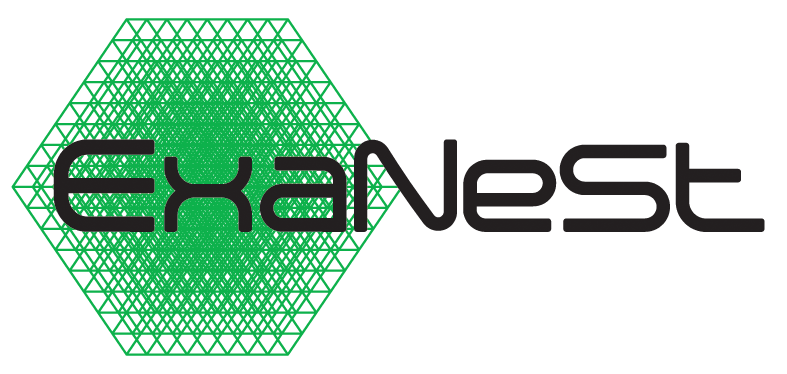 [FORTH Confidential] ExaNode, ExaNeSt, EcoScale Joint Appl. Workshop
MPI: Implementations
MPICH
High performance and widely portable implementation of the Message Passing Interface (MPI) standard
https://www.mpich.org/

OpenMPI
An open source high performance message passing library
https://www.open-mpi.org/

MVAPICH
MPI over InfiniBand, Omni-Path, Ethernet/iWARP, and RoCE
http://mvapich.cse.ohio-state.edu/
[FORTH Confidential] ExaNode, ExaNeSt, EcoScale Joint Appl. Workshop
MPI: Messaging passing protocols (1)
Point-to-point
Collective communications
One-sided communications
[FORTH Confidential] ExaNode, ExaNeSt, EcoScale Joint Appl. Workshop
MPI: Message passing protocols (2)
short (eager-to-send) vs long protocol (rendezvous)
for point-to-point communication
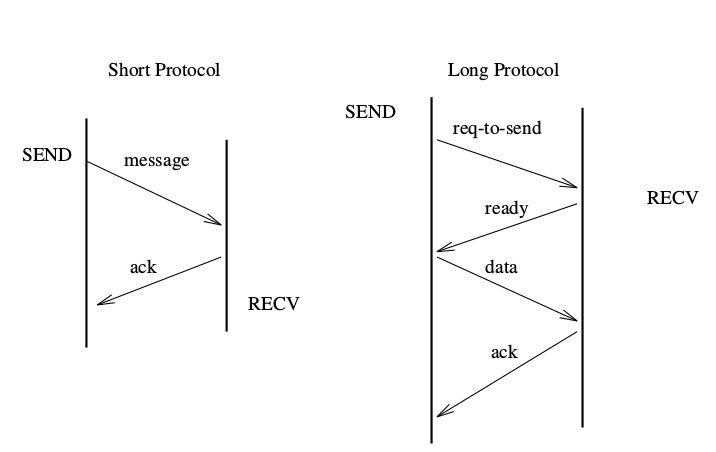 [FORTH Confidential] ExaNode, ExaNeSt, EcoScale Joint Appl. Workshop
MPI: Message passing protocols (3)
Collective operations in MPICH 
(implemented through point-to-point2 communications)
Source: W. Gropp, E. Lusk, N. Doss, and A. Skjellum. A high-performance, portable implementation of the MPI message passing interface standard
[FORTH Confidential] ExaNode, ExaNeSt, EcoScale Joint Appl. Workshop
MPI: Message passing protocols (4)
point-to-point communication in OpenMPI
Byte-Transfer Layers (BTL)
Communications framework (PML)
[FORTH Confidential] ExaNode, ExaNeSt, EcoScale Joint Appl. Workshop
Message passing protocol optimization
Employing remote memory operations
Assuming underlying hardware support
Receiver advertises a buffer and tag for expected data
Sender directly writes to receiver’s advertise buffer
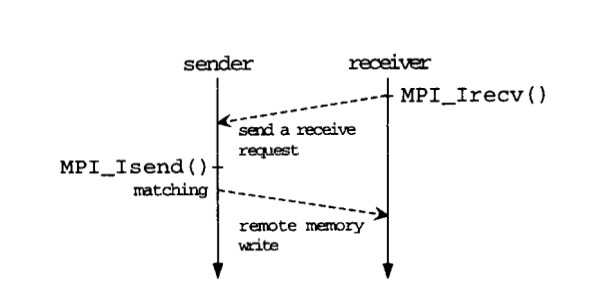 Osamu Tatebe and Yuetsu Kodama and Yoshinori Yamaguchi and Satoshi Sekiguchi
Highly Efficient Implementation of M PI Point-to-point Communication Using Remote Memory Operations
ICS '98 Proceedings of the 12th International Conference on Supercomputing
[FORTH Confidential] ExaNode, ExaNeSt, EcoScale Joint Appl. Workshop
Notes onUNIMEM
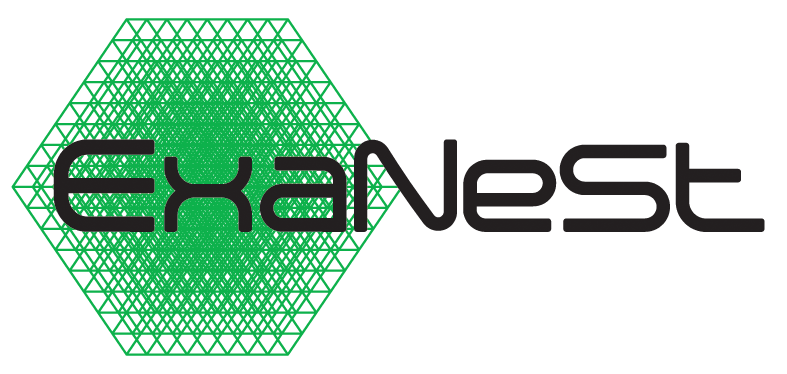 [FORTH Confidential] ExaNode, ExaNeSt, EcoScale Joint Appl. Workshop
The UNIMEM Architecture, used in ExaNeSt
island
island
P
P
P
P
P
P
cache
cache
cache
Memory
Memory
Memory
System-level interconnect
H/W cache-coherence island
NO system-wide
H/W coherence
Global Address Space
[FORTH Confidential] ExaNode, ExaNeSt, EcoScale Joint Appl. Workshop
UNIMEM Remote Accesses: coherent at destination
island
P
P
P
P
cache
Remote store
(and load)
cache
Memory
Memory
System-level interconnect
H/W cache-coherence island
NO system-wide
H/W coherence
Global Address Space
[FORTH Confidential] ExaNode, ExaNeSt, EcoScale Joint Appl. Workshop
UNIMEM Coherent Remote Direct Memory Access
island
P
P
P
P
cache
RDMA
cache
Memory
Memory
System-level interconnect
H/W cache-coherence island
NO system-wide
H/W coherence
Global Address Space
[FORTH Confidential] ExaNode, ExaNeSt, EcoScale Joint Appl. Workshop
Page Borrowing: pages used & cacheable only remotely
island
P
P
P
P
cache
cache
Page borrowing
Memory
Memory
System-level interconnect
H/W cache-coherence island
NO system-wide
H/W coherence
Global Address Space
[FORTH Confidential] ExaNode, ExaNeSt, EcoScale Joint Appl. Workshop